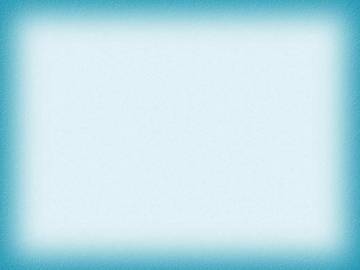 Муниципальное бюджетное общеобразовательное учреждение муниципального образования "Город Архангельск" "Гимназия № 25"
Опыт лучших образцов образовательной и воспитательной деятельности.
Всероссийский конкурс 
«Учитель года» 
глазами конкурсанта.
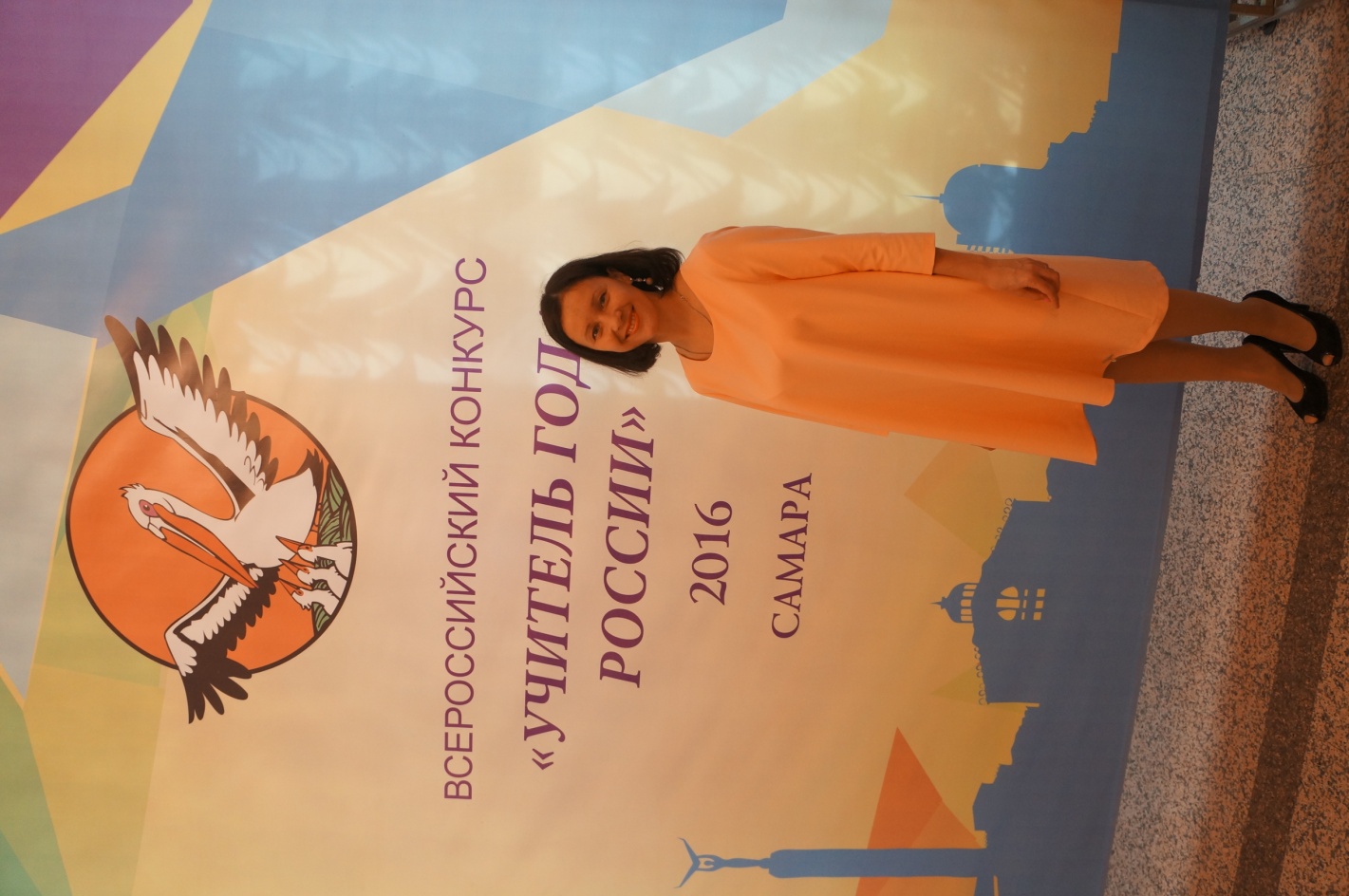 Старцева Елена Александровна, учитель русского языка и литературы
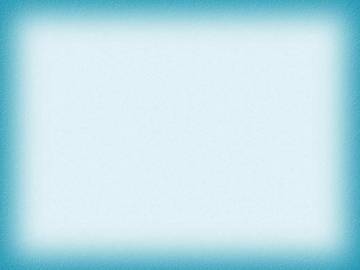 Что такое конкурс «Учитель года»?
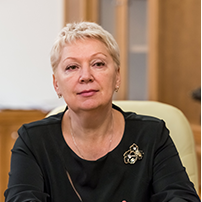 Министр образования и науки Российской Федерации Ольга Васильева
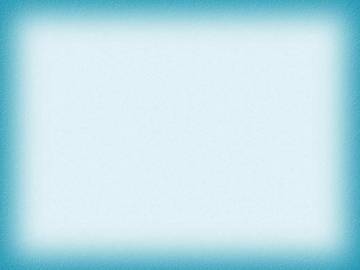 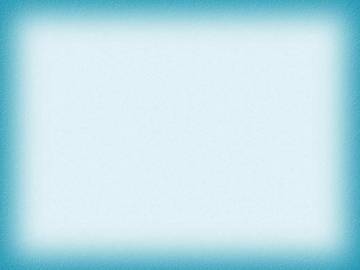 Жизненный   маршрут  или  «жизнь»  в конкурсе «Учитель  года»
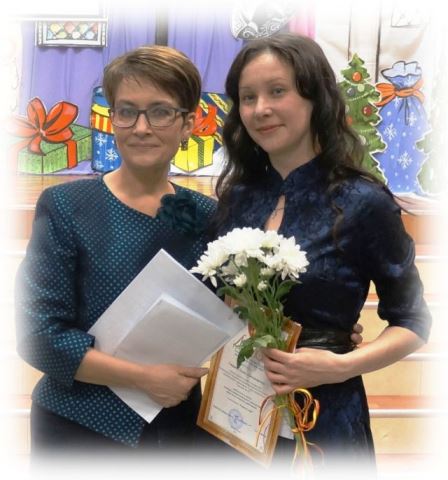 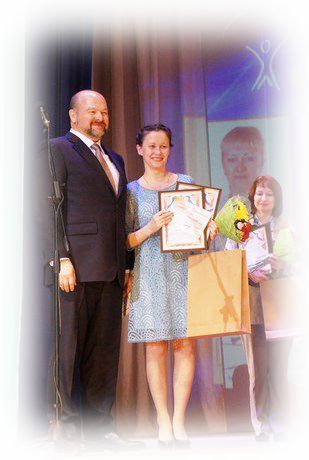 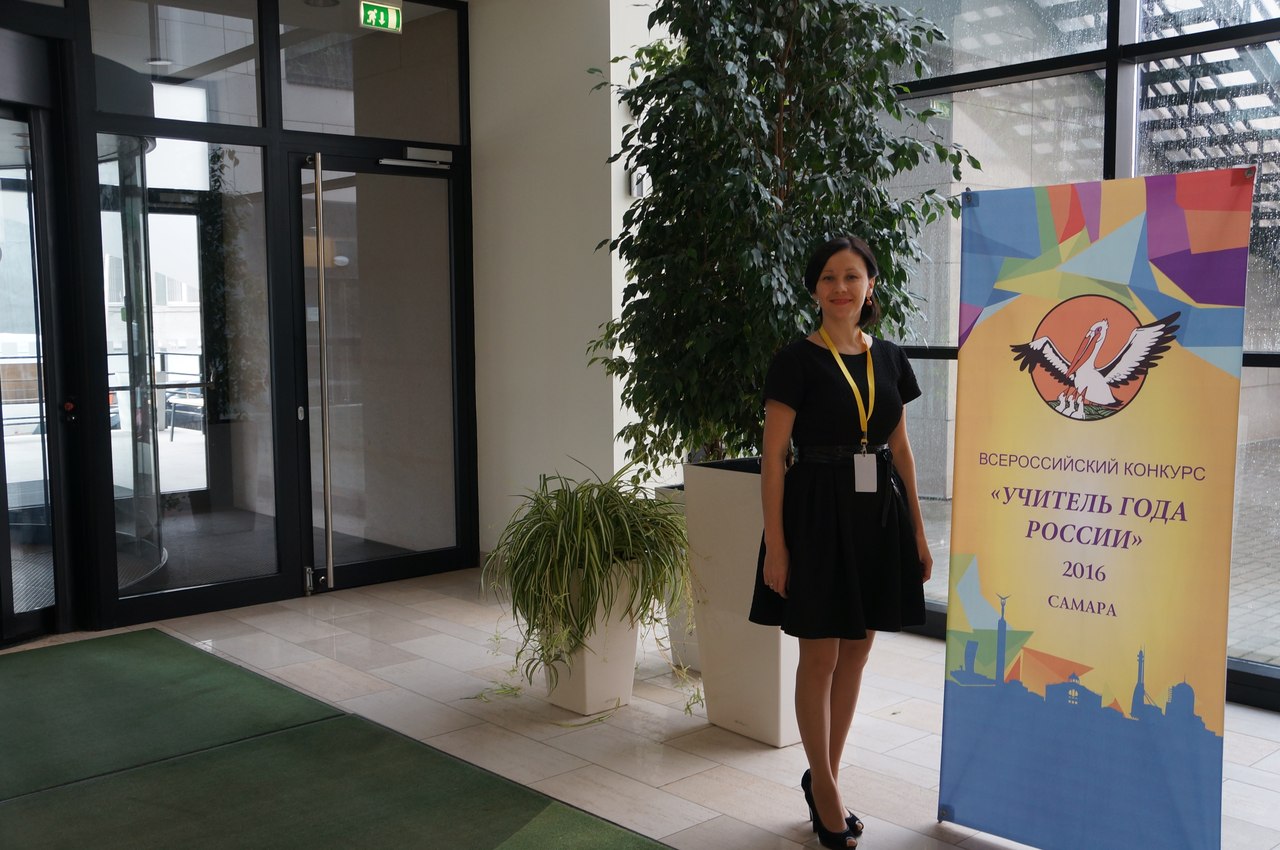 Муниципальный этап конкурса
Региональный этап конкурса
Всероссийский 
конкурс
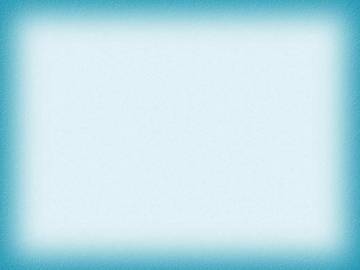 Новые эмоции и общение
с членами малого и большого жюри
 с участниками прошлых лет
 с организаторами конкурса
 с конкурсантами – победителями региональных этапов
 с первыми лицами Российской Федерации в области образования и науки
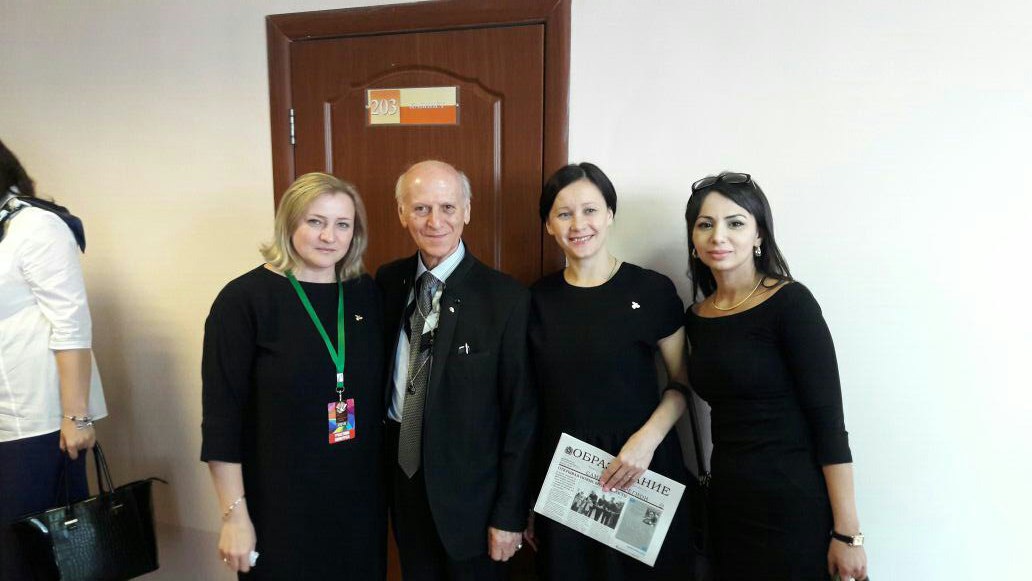 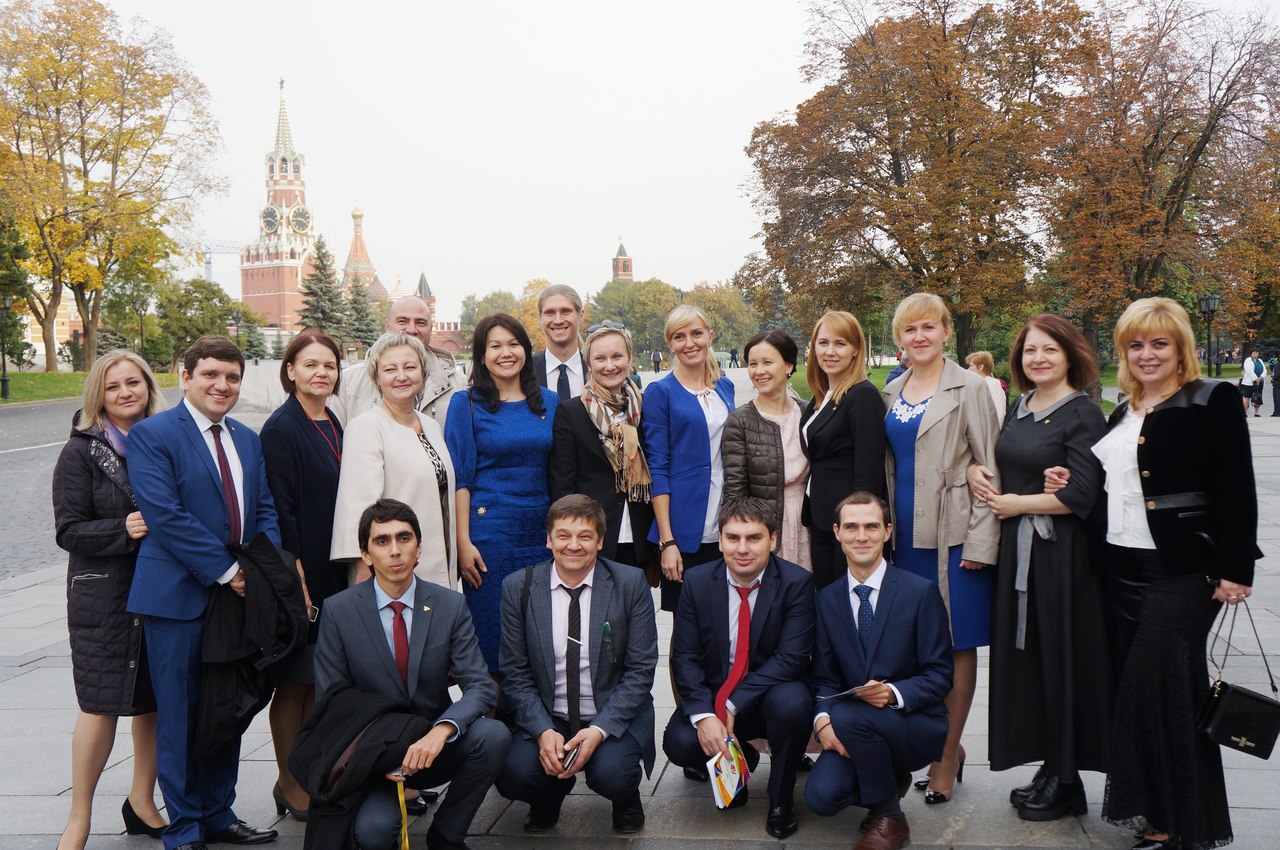 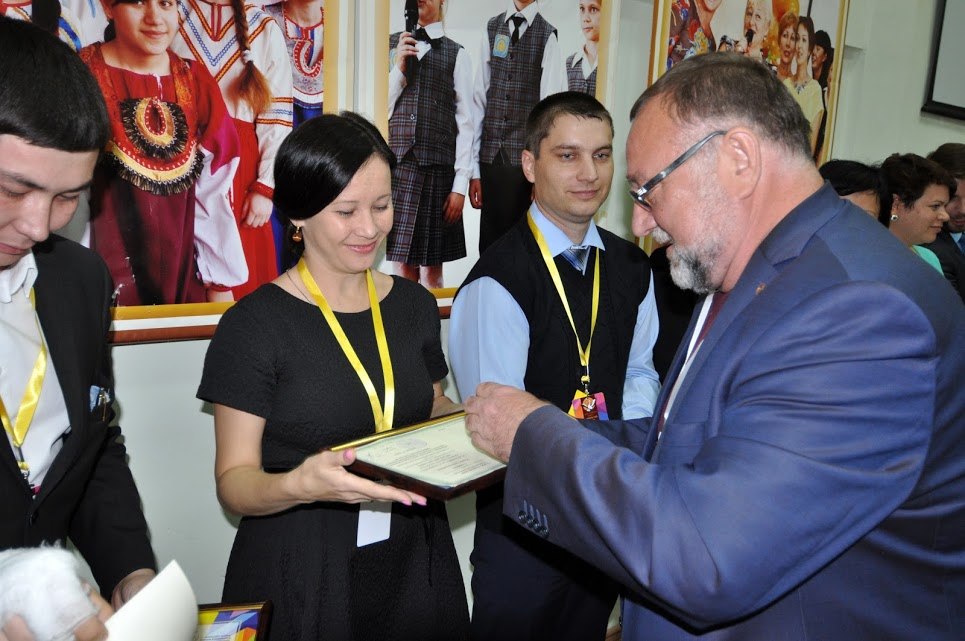 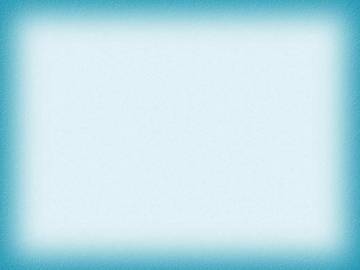 Представление  и  получение опыта
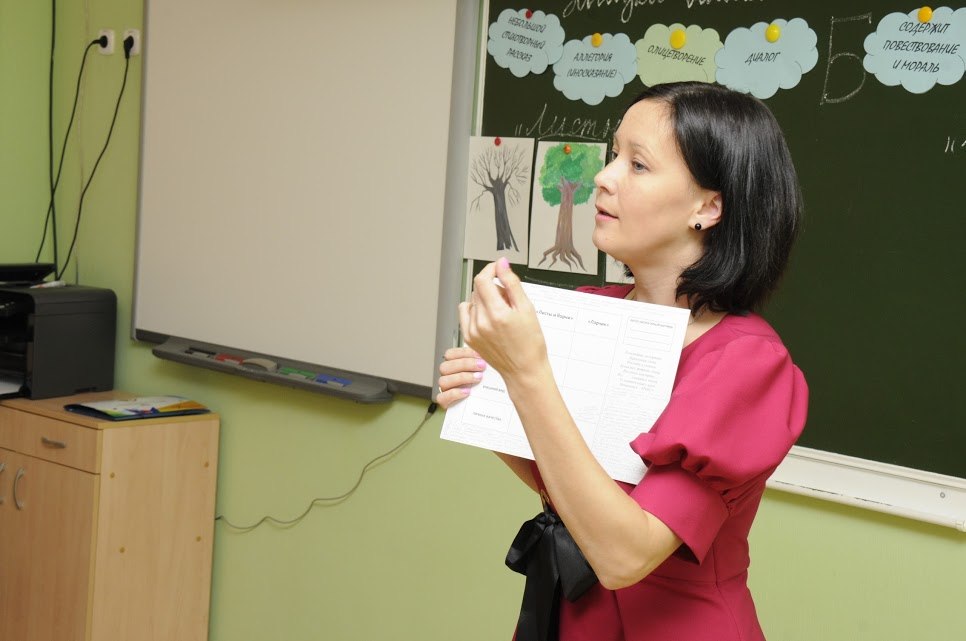 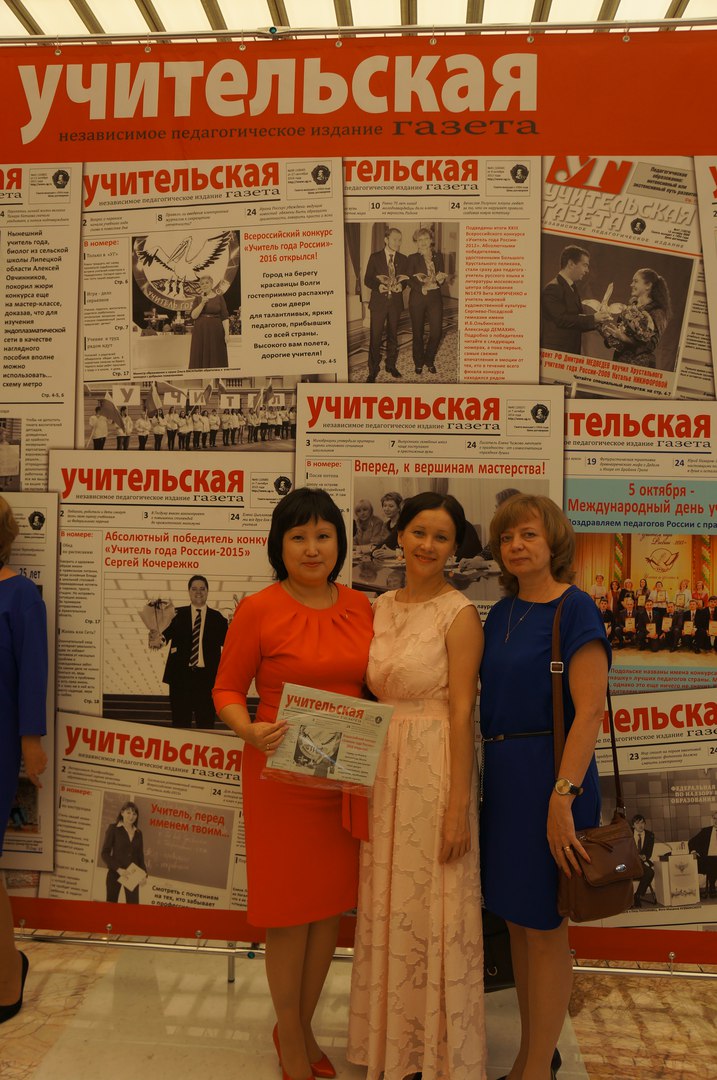 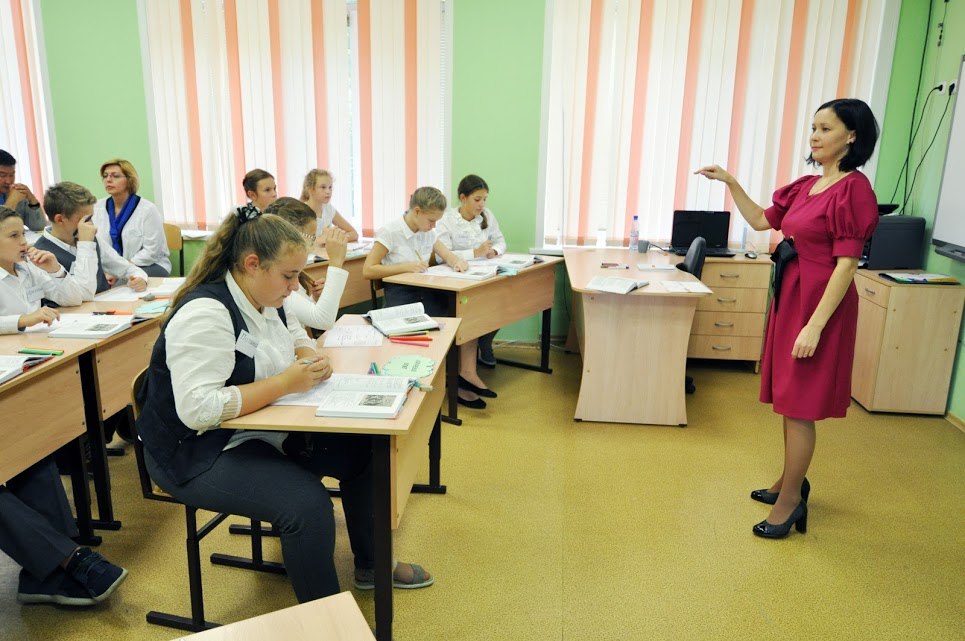 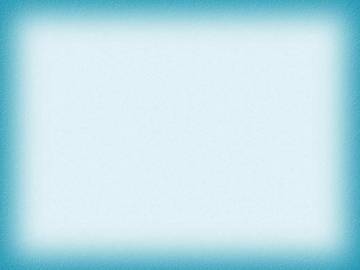 Профессиональный рост
Конкурс  —  это не только состязание талантливых педагогов, но и поддержка престижа профессии, это  новый импульс для творчества на этом поприще,  это новая профессиональная ступенька, которую  можно  сравнить с еще одним образованием: растут  знания, повышается мастерство, продвигается карьера
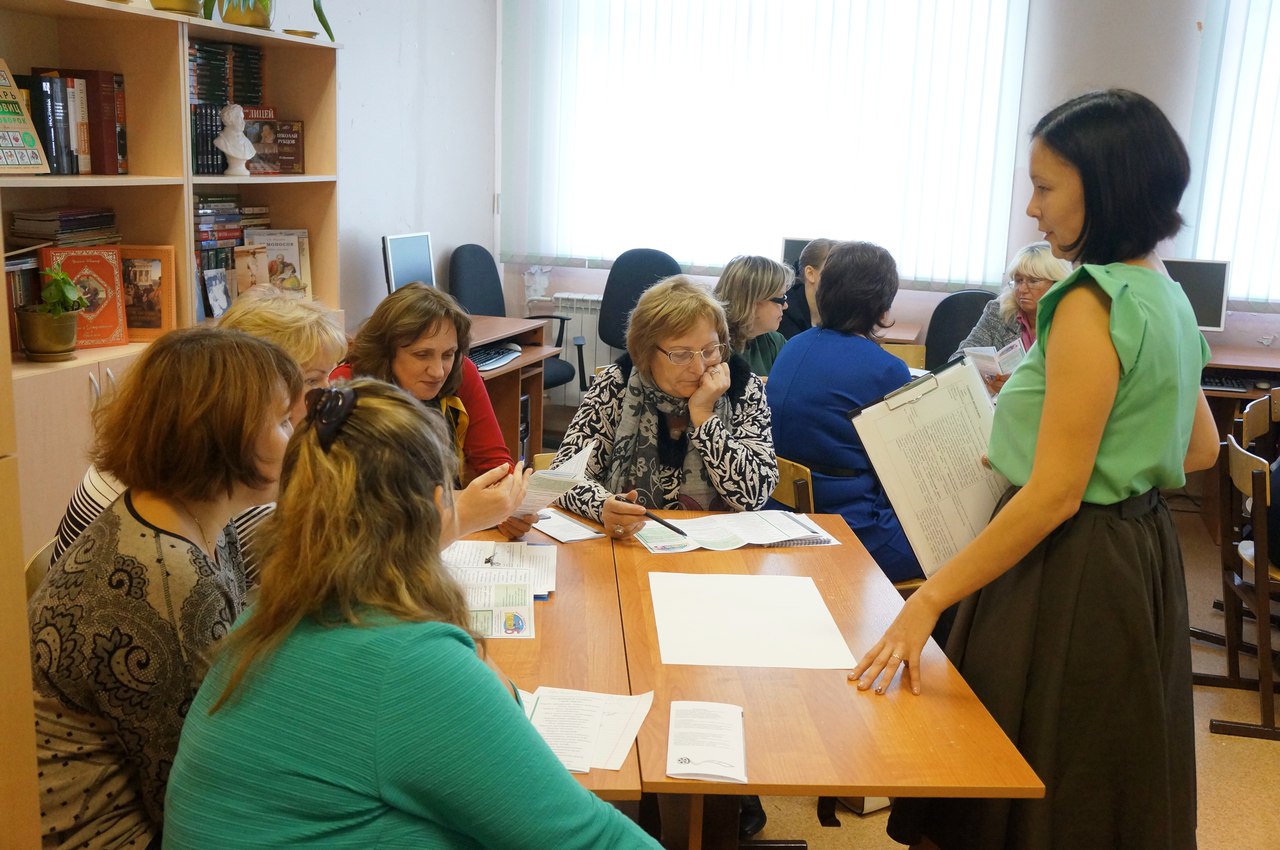 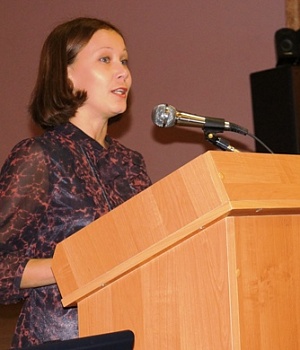 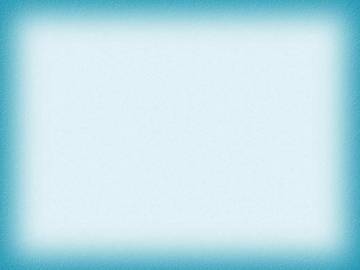 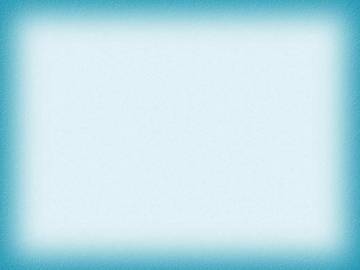 Конкурс «Учитель года» – это один огромный фестиваль для педагогического сообщества. А для того, чтобы этот фестиваль состоялся, конкурсанту нужно проделать колоссальную работу, открыть в себе ту глубину творческих способностей, о которой, возможно, он сам не подозревал!
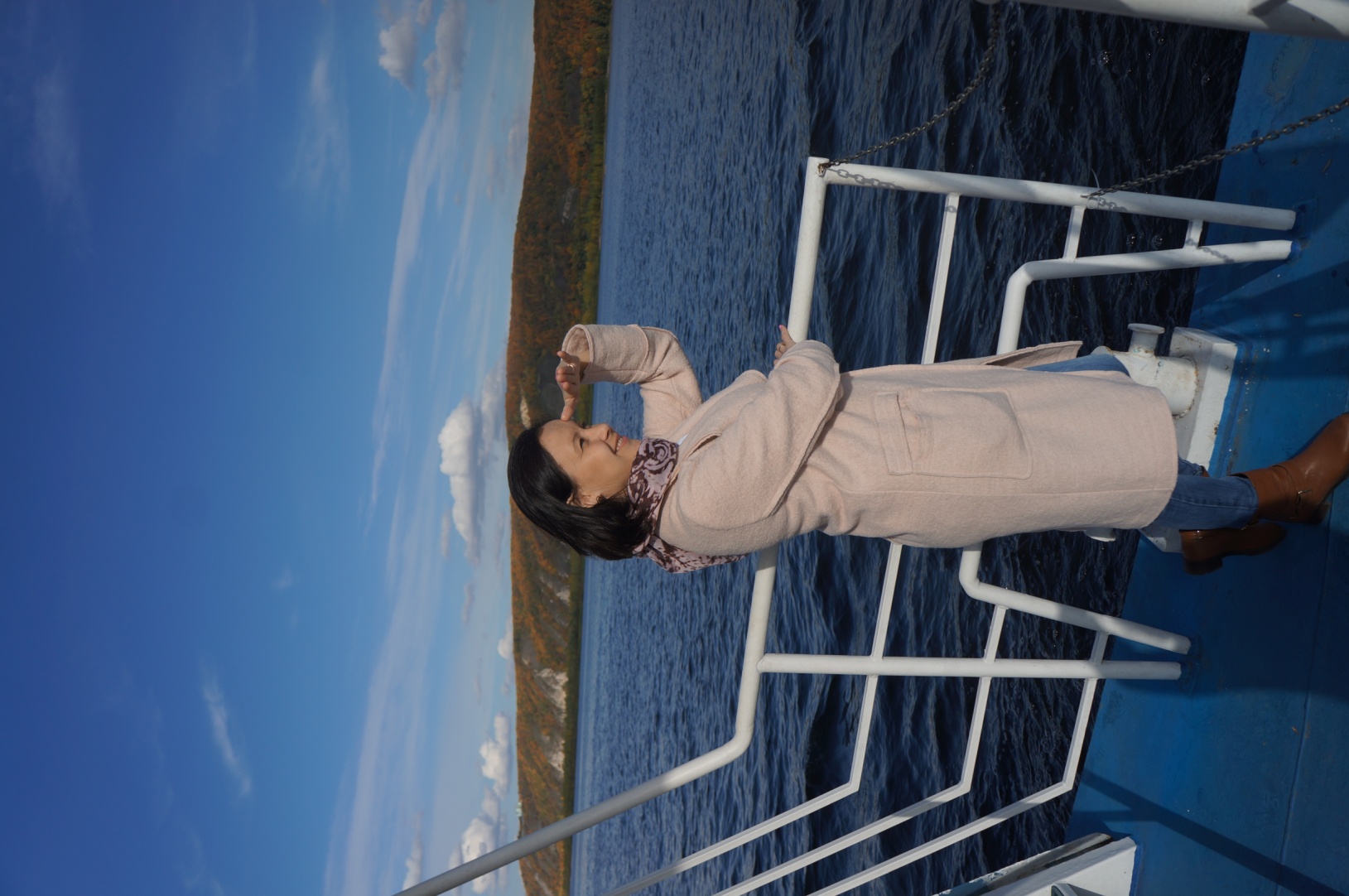 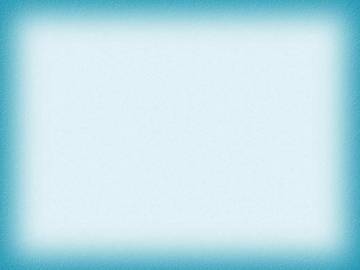 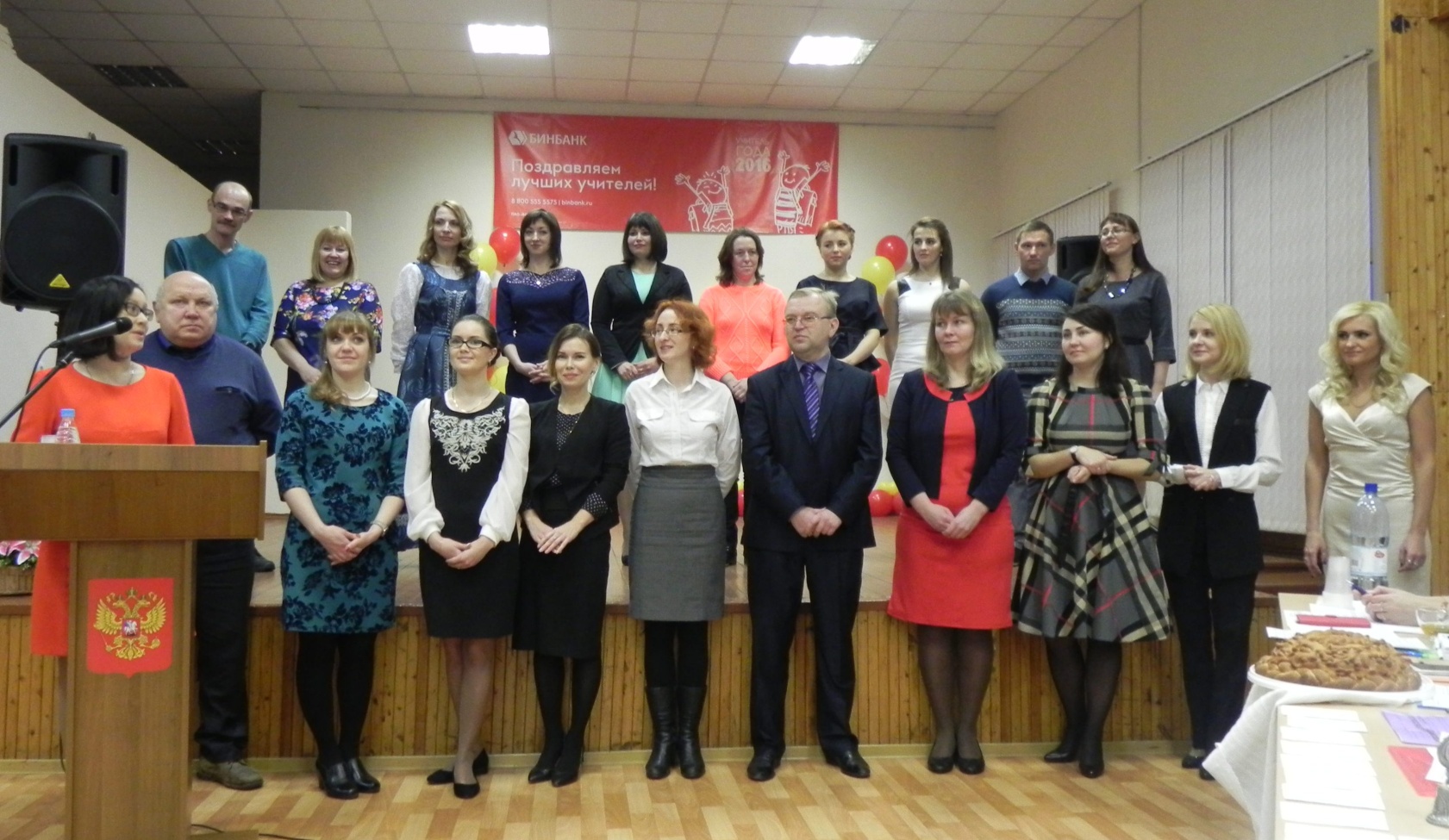 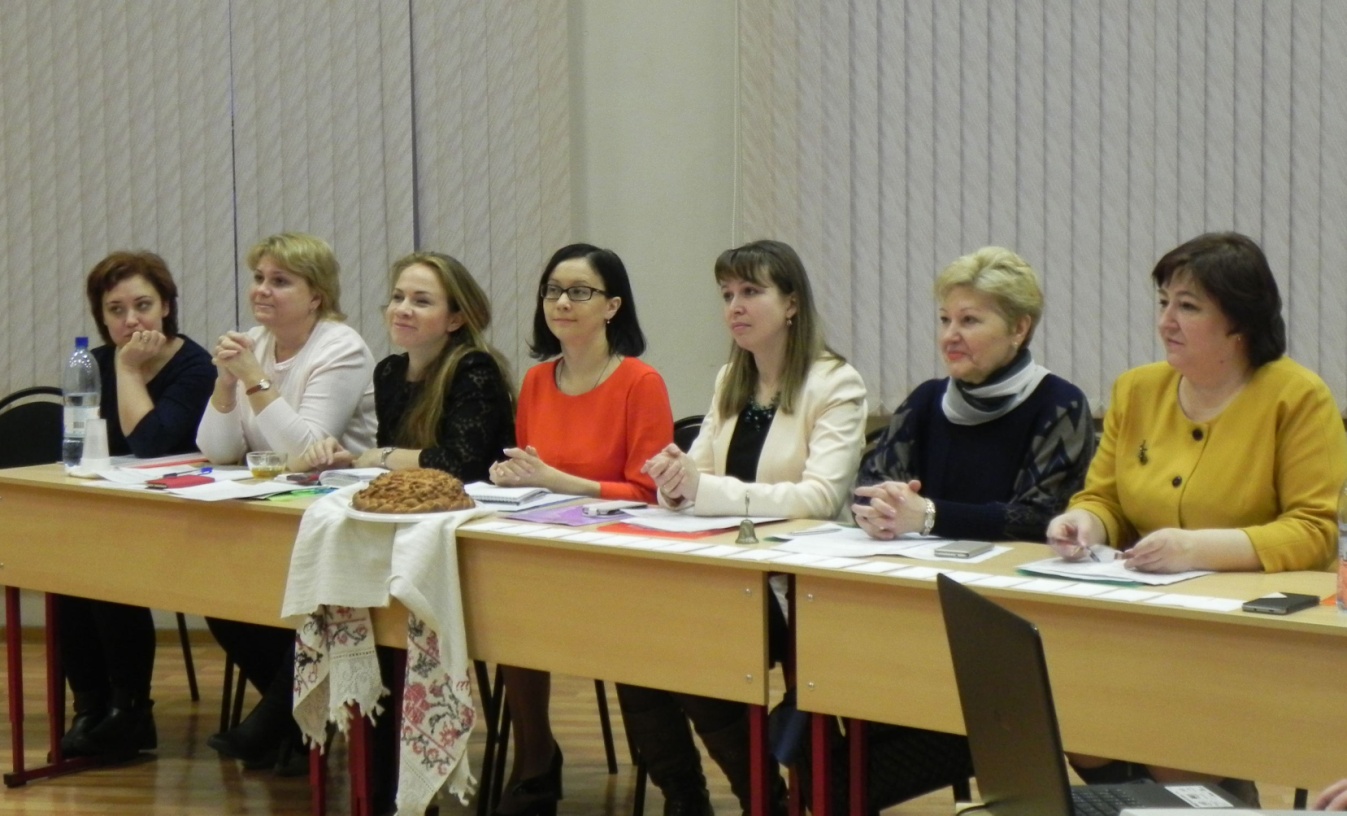 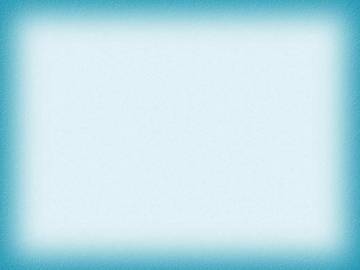 Конкурсные испытания «Учитель года», «Педагог года»
Заочный этап 
конкурсное задание «Интернет-ресурс»
1 тур очного этапа
конкурсное задание «Урок»
конкурсное задание «Методический семинар»
2 тур очного этапа
конкурсное задание «Образовательный проект»
конкурсное задание «Педагогический совет»